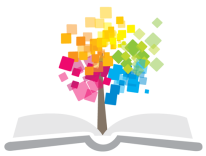 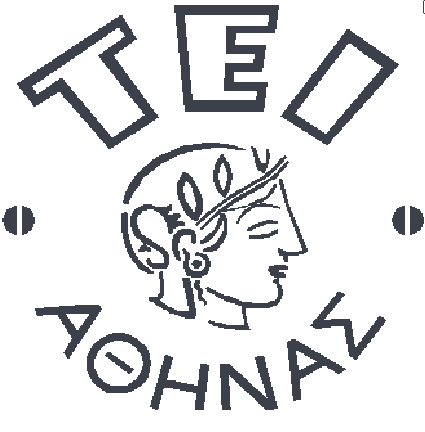 Ανοικτά Ακαδημαϊκά Μαθήματα στο ΤΕΙ Αθήνας
Βιολογία
Ενότητα 6: Περιήγηση στο κύτταρο
Αναστασία Κανέλλου, 
Τμήμα Τεχνολογίας Τροφίμων
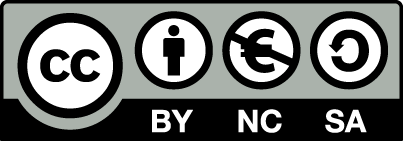 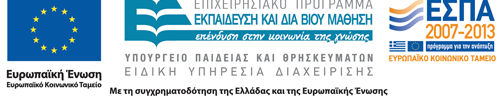 Kύτταρο
Η απλούστερη μονάδα έμβιας ύλης που μπορεί να ζήσει αυτόνομα
Στη Βιολογία ισχύει ότι όλοι οι οργανισμοί αποτελούνται από κύτταρα
Περίπλοκοι οργανισμοί είναι πολυκύτταροι, δηλ συμμετέχουν πολλά είδη εξειδικευμένων κυττάρων που δε θα μπορούσαν να επιβιώσουν μόνα τους για πολύ χρονικό διάστημα
1
Κανόνες ζωής κυττάρου
Δομική τάξη
Πρόσθετες αναδυόμενες ιδιότητες
Αλληλεπίδραση οργανισμών με περιβάλλον
Εξέλιξη
Όσο κι αν διαφέρουν είδη κυττάρων έχουν κοινά χαρακτηριστικά
2
Μικροσκόπια
Παρότι μικρό, είναι το κύτταρο πολύ περίπλοκο
Μικροσκόπιο είναι αναντικατάστατο εργαλείο για μελέτη κυττάρου
Οπτικό μικροσκόπιο: φως περνά από δείγμα και διαθλάται, μελετά ζωντανά κύτταρα
Ηλεκτρονιακό μικροσκόπιο: δέσμη ηλεκτρονίων διέρχεται μέσα από δείγμα είτε πέφτει πάνω στην επιφάνεια δείγματος, νεκρά κύτταρα
3
Το μέγεθος των κυττάρων
Μεγάλο το εύρος του μεγέθους των κυττάρων
Συνήθως έχουν διάμετρο από 1 ως 100μm  ορατά μόνο με μικροσκόπιο
4
Κυτταρική κλασμάτωση
Διαχωρίζονται μεταξύ τους τα κυριώτερα κυτταρικά οργανίδια και άλλες υποκυττάριες δομές
Από φυγοκέντρηση μένει ίζημα από υποκυτταρικά συστατικά
5
Είδη κύτταρων
Προκαρυωτικό
Βακτήρια
Aρχαία
Ευκαριωτικό
Πρώτιστα
Μύκητες
Ζώα
φυτά
6
Κοινά χαρακτηριστικά κυττάρων
Την κυτταροπλασματική ή κυτταρική μεμβράνη περικλείει ζελατινοειδές κυτοσόλιο με υποκυτταρικά οργανίδια και συστατικά
Χρωμοσώματα με γονίδια σε μορφή DNA
Ριβοσώματα που συνθέτουν πρωτεΐνες
7
Διαφορές Ευκαριωτικού και Προκαρυωτικού κυττάρου
Ευκαριωτικό
DNA στον πυρήνα
Έχει κυτοσόλιο
Είναι μεγαλύτερο, λόγω μεταβολικών απαιτήσεων κυτταρικού μεταβολισμού
Προκαρυωτικό
DNA στο πυρηνοειδές
8
Ζωικό κύτταρο
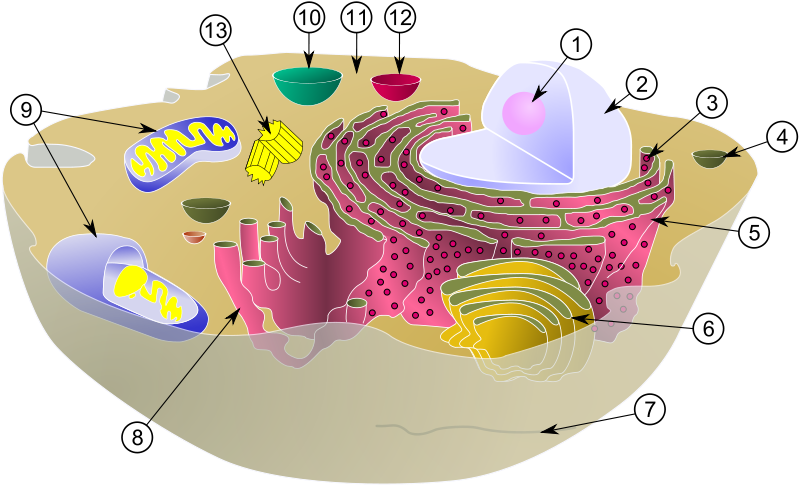 Πυρηνίσκος
Πυρήνας
Ριβόσωμα
Κυστίδιον
Αδρό ενδοπλασματικό δίκτυο
Συσκευή Golgi
Κυτταρικός σκελετός
Λείο ενδοπλασματικό δίκτυο
Μιτοχόνδριον
Κενοτόπιον
Κυτταρόπλασμα
Λυόσωμα
Κεντριόλιο
“Biological cell”, από MesserWoland διαθέσιμο με άδεια CC BY-SA 3.0
9
Φυτικό κύτταρο
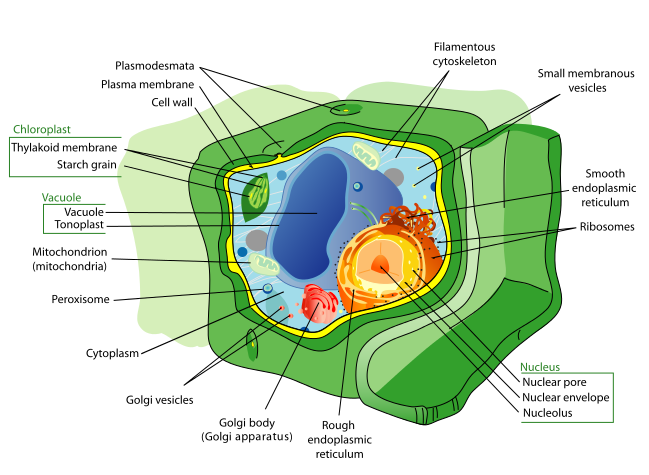 10
“Plant cell structure-en”, από Rocket000 διαθέσιμο ως κοινό κτήμα
Διαφορές μεταξύ ζωικού και φυτικού κυττάρου
Ζωικό κύτταρο
Λυσόσωμα
Κεντρόσωμα με κεντριόλιο
Μαστίγια (σε ελάχιστα φυτικά)
Φυτικό κύτταρο
Χλωροπλάστες
Κεντρικό χυμοτόπο
Κυτταρικό τοίχωμα
Πλασμοσύνδεσμοι
11
Μεμβράνες
Έχουν θεμελιώδη σημασία στην οργάνωση του κυττάρου
Δημιουργούν διαμερίσματα με διαφορετικό ευνοϊκό τοπικό περιβάλλον για μεταβολισμό
Διπλή στιβάδα φωσφολιπιδίων και άλλων λιπιδίων με ενσωματωμένες πρωτεΐνες, προσαρμοσμένη στη λειτουργία κυττάρου
Κυτταροπλασματική μεμβράνη
Ενδοκυτταρικές μεμβράνες
12
Κυτταροπλασματική μεμβράνη
Αποτελείται από διπλοστιβάδα φωσφολιπιδών με υδρόφιλες πρωτεΐνες προσκολλημένες ή βυθισμένες
Στις πρωτεΐνες και τα λιπίδια της εξωτερικής στιβάδας προσκολλώνται  πλευρικές αλυσίδες των υδατανθράκων
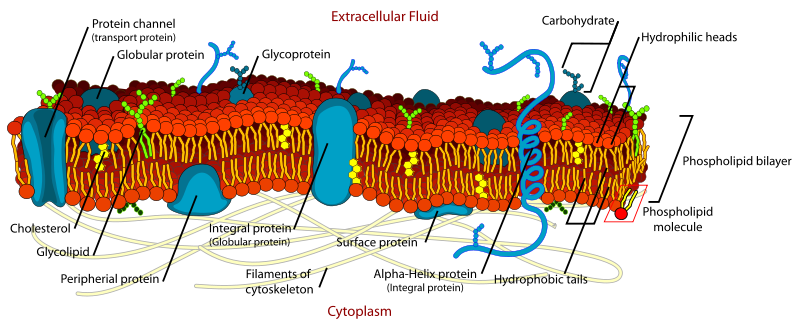 13
“Cell membrane detailed diagram en”, από Bibi Saint-Pol διαθέσιμο ως κοινό κτήμα
Γενετικές οδηγίες στον πυρήνα και στα ριβοσώματα
Πυρήνας
Περιέχει τα περισσότερα γονίδια
Πυρηνικός φάκελος είναι διπλή μεμβράνη 
Με πόρους που ρυθμίζουν είσοδο και έξοδο πρωτεϊνών
Με πυρηνικό έλασμα με ινίδια για διατήρηση σχήματος πυρήνα
Πυρηνική θεμέλια ουσία
Έχει πυρηνίσκο
14
DNA
Στο εσωτερικό του πυρήνα
Είναι οργανωμένο σε διακριτές μονάδες τα χρωμοσώματα
Όχημα μεταφοράς της γενετικής πληροφορίας
Χαρακτηριστικός αριθμός σε κάθε είδος, 46
Αποτελούνται από χρωματίνη = σύμπλοκο από πρωτεΐνες και DNA
μάζα του συμπυκνώνεται κατά την κυτταρική διαίρεση
15
RNA
rRNA = ριβοσωματικό RNA
Συντίθεται στον πυρηνίσκο με οδηγίες DNA
Συνθέτει στον πυρηνίσκο (μαζί με πρωτεΐνες) τη μικρή και μεγάλη μονάδα των ριβοσωμάτων που εξέρχονται στο κυτταρόπλασμα
mRNA = αγγελιοφόρο RNA
Συντίθεται στον πυρήνα με οδηγίες DNA
Μεταφέρεται στο κυτταρόπλασμα
16
Ριβοσώματα
Σύμπλοκο από πρωτεΐνες και rRNA
Τελική συναρμολόγηση του ριβοσώματος γίνεται στο κυτταρόπλασμα από μια μικρή και μια μεγάλη μονάδα
Αποτελούν κυτταρικά συστατικά για πρωτεϊνοσύνθεση δηλ μεταφράζουν το γενετικό υλικό του mRNA στη δομή πολυπεπτιδίου
17
Δομή ριβοσώματος
Το ριβόσωμα αποτελείται από 2 υπομονάδες 
Μικρή 
Μεγάλη
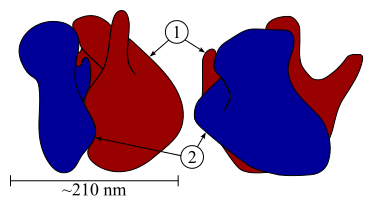 “Ribosome structure svg”, από Pintor4257 διαθέσιμο με άδεια CC BY-SA 3.0
18
Σύστημα ενδοκυττάριων μεμβρανών
Συνθέτει και μεταφέρει πρωτεΐνες
Μεταβολίζει και μεταφέρει λιπίδια
Εξουδετερώνει τοξικές ενώσεις
Σχέση μεταξύ μεμβρανών εξασφαλίζεται
είτε με άμεση φυσική συνέχεια μεμβρανών
είτε με Κυστίδια = σάκοι, για μεταφορά μικρών ποσοτήτων μεμβράνης
19
Σύστημα ενδοκυττάριων μεμβρανών
Αποτελείται από
Πυρηνικό φάκελο-> διαχωρίζει περιεχόμενό του από κυτταρόπλασμα
Ενδοπλασματικό δίκτυο -> εργοστάσιο βιοσύνθεσης
Συσκευή Golgi -> κέντρο παραλαβής και αποστολής
Λυσοσώματα -> διαμερίσματα ενδοκυττάριας πέψης
Είδη χυμοτοπίων -> ποικίλα διαμερίσματα συντήρησης
Κυτταροπλασματική μεμβράνη ->περιβάλλει κύτταρα
20
Ενδοπλασματικό δίκτυο ΕΔ:Εργοστάσιο βιοσύνθεσης
Σύνολο μεμβρανών με μεγάλη εξάπλωση
Αποτελείται δεξαμενές: δίκτυο μεμβρανικών σωληνίσκων και ασκών,
Μεταφορικά κυστίδια
Λείο Ε : στερείται ριβοσωμάτων
Αδρό ΕΔ: ριβοσώματα στην εξωτερική επιφάνεια
21
Ενδοπλασματικό δίκτυο
Λείο ΕΔ
Σύνθεση λιπιδίων (έλαια, φωσφολιπίδια, στεροειδή)
Μεταβολισμός υδατανθράκων
Εξουδετέρωση φαρμάκων και τοξινών
Αδρό ΕΔ
Παραγωγή πρωτεϊνών στα ριβοσώματα πχ ινσουλίνη και αναδίπλωση πρωτεϊνών 
Εκκριτικές πρωτεΐνες (γλυκοπρωτεΐνες)
Συνθέτει μεμβράνες του κυττάρου
22
Ενδοπλασματικό δίκτυο
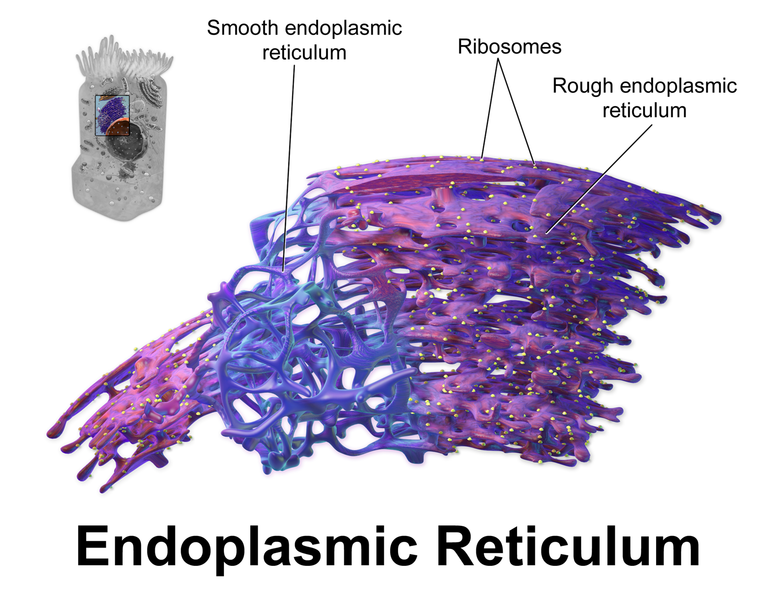 23
“Blausen 0350 EndoplasmicReticulum”, από BruceBlaus διαθέσιμο με άδεια CC BY 3.0
Συσκευή Golgi: Κέντρο παραλαβής και αποστολής
Συσκευάζει, ταξινομεί και αποστέλλει προϊόντα από κυστίδια του ΕΔ, τροποποιημένα
Παράγει μεγάλη ποικιλία υδ/κων
Τροποποιεί φωσφολιπίδια μεμβρανών
Παράγει μακρομόρια πχ πηκτίνες
Ταξινομεί προσθέτοντας χημικές ομάδες
24
Συσκευή Golgi
Αποτελείται από πολλούς πεπλατυσμένους μεμβρανικούς δίσκους  (δεξαμενές) που σχηματίζουν σωρό
Οι δύο πόλοι ενός σωρού
Cis χώρος παραλαβής
Trans χώρος αποστολής
25
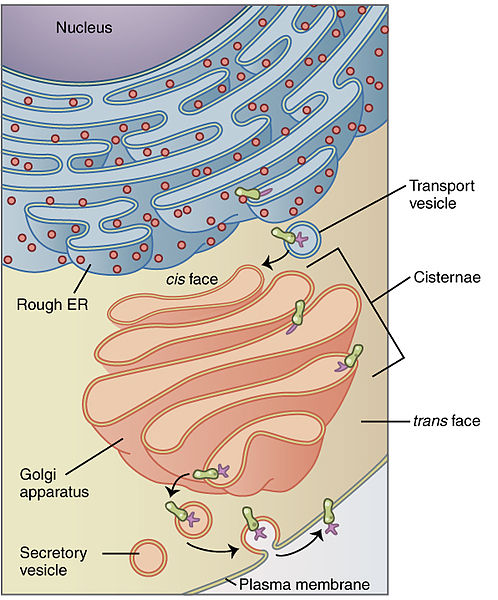 Συσκευή Golgi
“0314 Golgi Apparatus”, από Eknichols διαθέσιμο με άδεια CC BY 3.0
26
Λυσοσώματα
Διαμερίσματα ενδοκυτταρικής πέψης που παράγονται από ΕΔ και μεταφέρονται στη συσκευή Golgi
Προϊόντα: σάκχαρα, αμινοξέα, μονομερή για ανάγκες κυττάρου
Μεμβρανικοί σάκοι των ζωικών κυττάρων γεμάτοι με υδρολυτικά ένζυμα
Φαγοκυττάρωση: τροφικό χυμοτόπιο συντήκεται με λυσόσωμα
27
Λυσοσώματα
Φαγοκυττάρωση
Αυτοφαγία
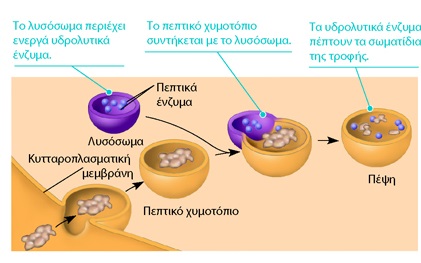 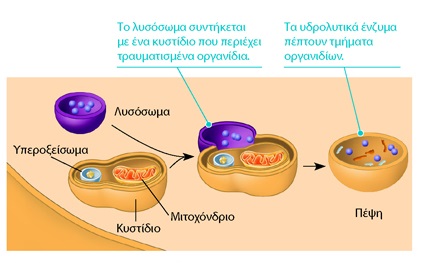 © CAMPBELL – REECE, ΒΙΟΛΟΓΙΑ ΤΟΜΟΣ Ι, ΠΕΚ 2010
28
Χυμοτόπια
Ποίκιλα διαμερίσματα συντήρησης
Είναι μεμβρανικά κυστίδια με ποικίλη λειτουργία και διαφορετική σύσταση
Αποθέματα οργανικών ενώσεων
Αποθήκη ιοντικών ενώσεων
Χρωστικές, άνοστες, δηλητηριώδης ουσίες
Απορροφά νερό άρα μεγενθύνει φυτικά κύτταρα
29
Κυτταρικός χυμός έχει διαφορετική σύσταση
Μόνο στο φυτικό κύτταρο
Κεντρικό χυμοτόπιο: από πολλά μικρά 
Τροφικά χυμοτόπια: για φαγοκυττάρωση
Συσταλτά χυμοτόπια: αποβάλλουν περίσσεια νερού
30
Χυμοτόπιο φυτικών κυττάρων
Καταλαμβάνει το μεγαλύτερο μέρος του κυττάρου
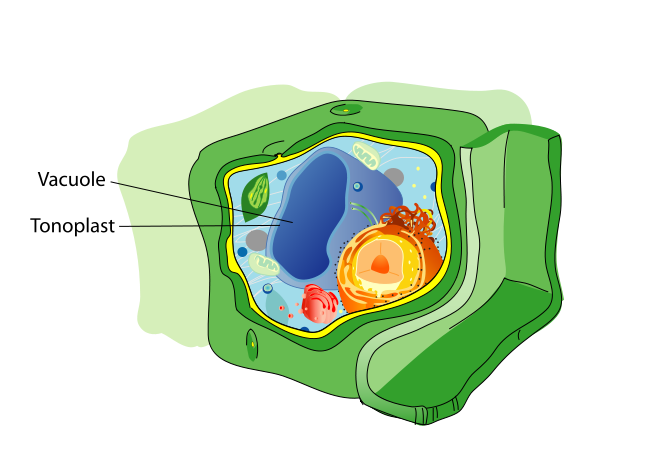 31
“Plant cell structure svg vacuole”, από Totodu74 διαθέσιμο ως κοινό κτήμα
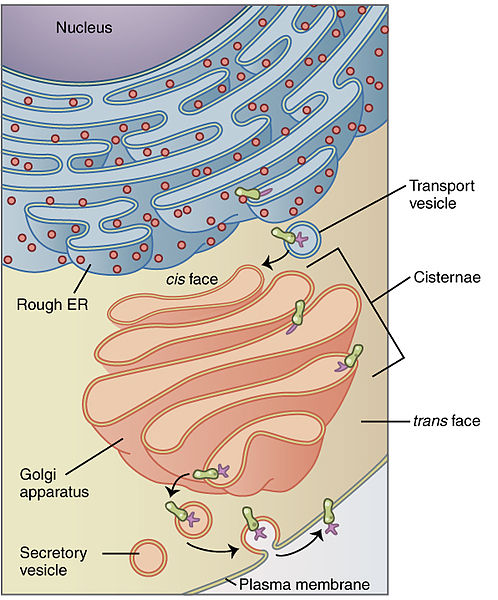 Σχέση οργανιδίων στο ενδοκυττάριο σύστημα μεμβρανών
“0314 Golgi Apparatus”, από Eknichols διαθέσιμο με άδεια CC BY 3.0
32
Μετασχηματιστές ενέργειας
Οργανισμοί μετατρέπουν ενέργεια που προσλαμβάνουν από περιβάλλον σε χρηστική για το κύτταρο μορφή
Χλωροπλάστες: φωτοσύνθεση= απορρόφηση ηλιακής ενέργειας για σύνθεση οργανικών ενώσεων (σάκχαρα) από CO2 και H20
Μιτοχόνδρια: κυτταρική αναπνοή =  με τη βοήθεια οξυγόνου μετατρέπονται η ενέργεια των σακχάρων, λιπών και άλλων καύσιμων μορίων σε ATP
33
Mιτοχόνδρια
Μετασχηματισμός της χημικής ενέργειας
Συναντάμε σε όλα σχεδόν τα ευκαρυωτικά κύτταρα
Ανάλογα με τη μεταβολική δραστηριότητα έχουν τα κύτταρα ένα ή και χιλιάδες μιτοχόνδρια\
Ένζυμα κυτταρικής αναπνοής
Ένζυμα για σύνθεση ATP
34
Μιτοχόνδρια
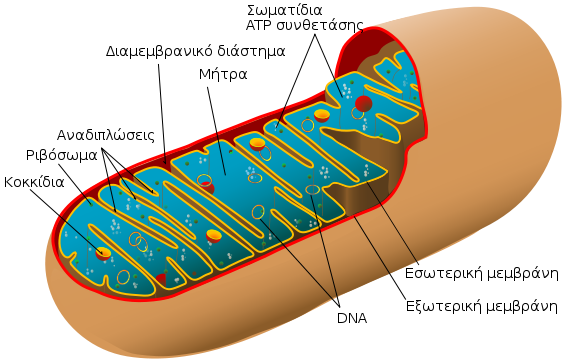 “Animal mitochondrion diagram el”, από Bibi Saint-Pol διαθέσιμο με άδεια CC BY-SA 3.0
35
Xλωροπλάστης
πλαστίδιο= οργανίδιο
Περιέχουν για φωτοσυνθετική παραγωγή σακχάρων
Πράσινη χρωστική χλωροφύλλη
Ένζυμα
Άλλα μόρια 
Μεμβράνες χωρίζουν σε 3 διαμερίσματα και επιτρέπουν στον χ να μετατρέπει ενέργεια του φωτός σε χημική ενέργεια με τη φωτοσύνθεση
36
Χλωροπλάστης 1/2
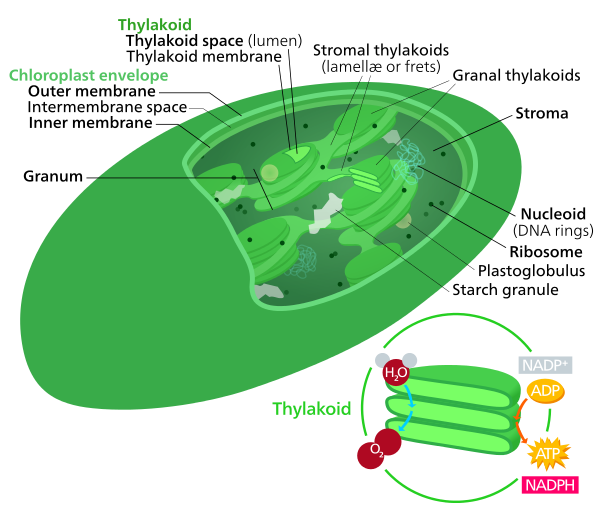 “Chloroplast II”, από Kelvinsong διαθέσιμο με άδεια CC BY-SA 3.0
37
Χλωροπλάστης 2/2
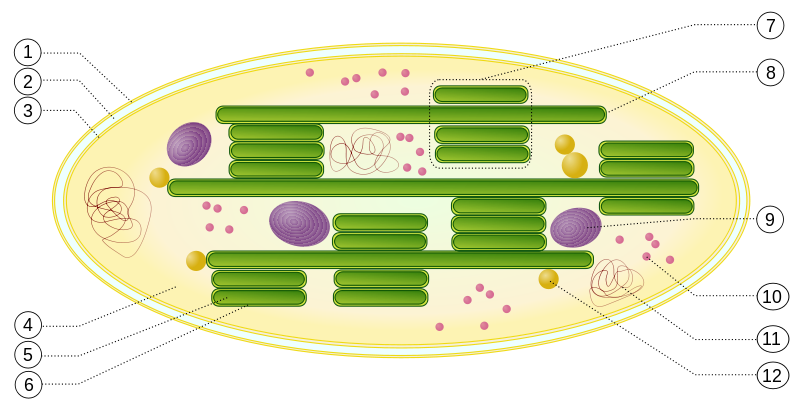 “Chloroplast”, από Emmanuel.boutet διαθέσιμο με άδεια CC BY-SA 3.0
1: Εξωτερική μεμβράνη 
2: Διαμεμβρανικός χώρος 
3: Εσωτερική μεμβράνη 
4: Στρώμα 
5: Εσωτερικό θυλακοειδούς (lumen) 
6: Θυλακοειδής μεμβράνη 
7: Granum 
8: Θυλακοειδές 
9: Συσσωμάτωμα αμύλου 
10: Ριβόσωμα 
11: DNA 
12: Λιπιδοσφαιρίδιο
38
Υπεροξεισώματα
Οξείδωση
Εξειδικευμένο μεταβολικό διαμέρισμα
Περιέχουν ένζυμα που μεταφέρουν άτομα υδρογόνου από διάφορα υποστρώματα στο Ο2, παράγοντας έτσι υπεροξείδιο του Η (Η2Ο2) για να 
Διασπουν λιπαρα οξέα
Εξουδετερώνουν αλκοόλη κ άλλες τοξίνες 
Είναι τοξικό, αλλά ένζυμο το μετατρέπει σε νερό (σημαντικότητα διαμερισμάτων)
39
Κυτταροσκελετός
Δίκτυο ινιδίων που οργανώνει δομές και δραστηριότητες του κυττάρου
Υποστήριξη, κίνηση, ρύθμιση
Συστατικά: μικρονήματα, βλεφαρίδες, μαστίγια
40
Εξωκυττάρια συστατικά
Διακυτταρικές συνδέσεις που συνεισφέρουν στο συντονισμό των κυττάρων 
Κυτταρικά τοιχώματα φυτών
Εξωκυττάρια θεμέλια ουσία ζώων
Διακυτταρικές συνδέσεις
41
Δομή και λειτουργία κυτταροσκελετού 1/2
42
Δομή και λειτουργία κυτταροσκελετού 2/2
43
Εξωκυττάρια θεμέλια ουσία
Διαφέρει ανάλογα με το είδος των κυττάρων
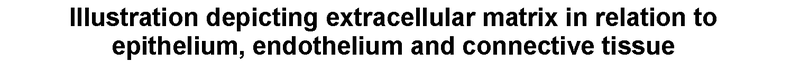 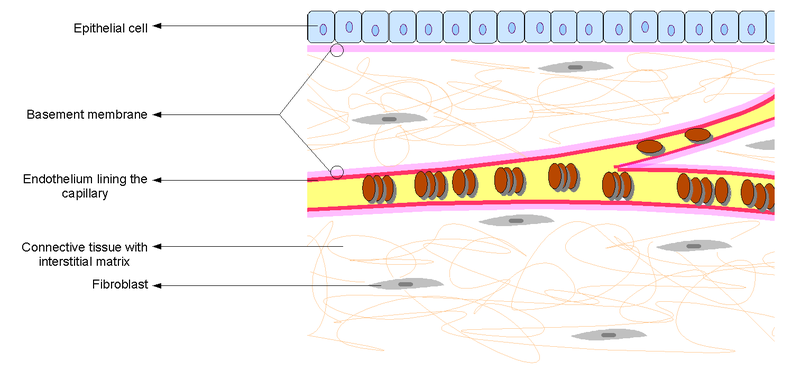 44
“Extracellular Matrix”, από Kyro διαθέσιμο ως κοινό κτήμα
Διακυτταρικές συνδέσεις 1/2
Στενές συνδέσεις: συγκρατούν τις κυτταροπλασματικές μεμβράνες γειτονικών κυττάρων
Δεσμοσώματα: αγκυροειδείς συνδέσεις  που μοιάζουν με καρφιά που συγκρατούν το κύτταρο σαν συνεχές  στρώμα. Η μυϊκές θλάσεις μπορεί να είναι ρήξη δεσμοσωμάτων
Χασματικές συνδέσεις: είναι συνδέσεις επικοινωνίας δηλ κυτταρικοί δίαυλοι από πρωτεΐνες με πόρους, μέσα από τους οποίους διέρχονται μικρά μόρια (ιόντα, σάκχαρα, αμινοξέα κλπ). Είναι απαραίτητες για πολλά είδη ιστών πχ καρδιακός μυς
45
Διακυτταρικές συνδέσεις 2/2
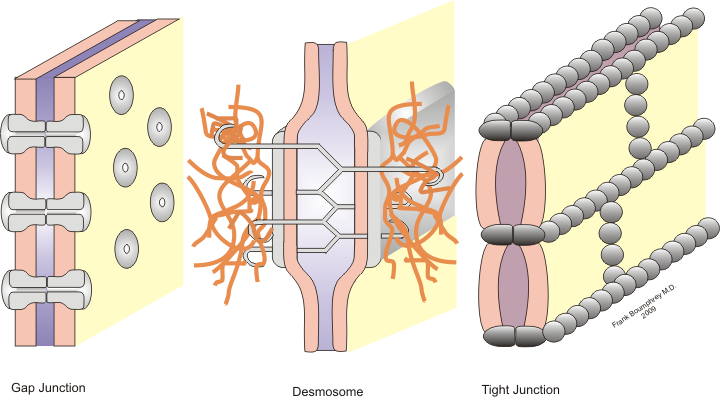 “Cell junctions”, από Boumphreyfr διαθέσιμο με άδεια CC BY-SA 3.0
46
Τέλος Ενότητας
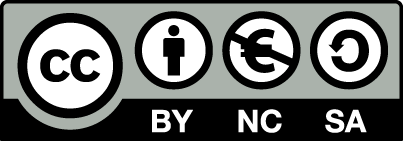 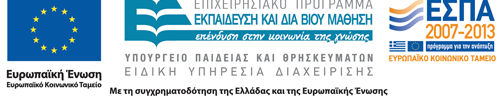 Σημειώματα
Σημείωμα Αναφοράς
Copyright Τεχνολογικό Εκπαιδευτικό Ίδρυμα Αθήνας, Αναστασία Κανέλλου 2014. Αναστασία Κανέλλου . «Βιολογία. Ενότητα 6: Περιήγηση στο κύτταρο». Έκδοση: 1.0. Αθήνα 2014. Διαθέσιμο από τη δικτυακή διεύθυνση: ocp.teiath.gr.
Σημείωμα Αδειοδότησης
Το παρόν υλικό διατίθεται με τους όρους της άδειας χρήσης Creative Commons Αναφορά, Μη Εμπορική Χρήση Παρόμοια Διανομή 4.0 [1] ή μεταγενέστερη, Διεθνής Έκδοση.   Εξαιρούνται τα αυτοτελή έργα τρίτων π.χ. φωτογραφίες, διαγράμματα κ.λ.π., τα οποία εμπεριέχονται σε αυτό. Οι όροι χρήσης των έργων τρίτων επεξηγούνται στη διαφάνεια  «Επεξήγηση όρων χρήσης έργων τρίτων». 
Τα έργα για τα οποία έχει ζητηθεί και δοθεί άδεια  αναφέρονται στο «Σημείωμα  Χρήσης Έργων Τρίτων».
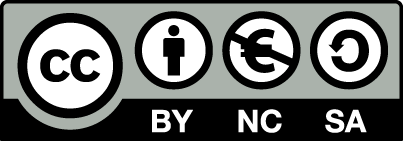 [1] http://creativecommons.org/licenses/by-nc-sa/4.0/ 
Ως Μη Εμπορική ορίζεται η χρήση:
που δεν περιλαμβάνει άμεσο ή έμμεσο οικονομικό όφελος από την χρήση του έργου, για το διανομέα του έργου και αδειοδόχο
που δεν περιλαμβάνει οικονομική συναλλαγή ως προϋπόθεση για τη χρήση ή πρόσβαση στο έργο
που δεν προσπορίζει στο διανομέα του έργου και αδειοδόχο έμμεσο οικονομικό όφελος (π.χ. διαφημίσεις) από την προβολή του έργου σε διαδικτυακό τόπο
Ο δικαιούχος μπορεί να παρέχει στον αδειοδόχο ξεχωριστή άδεια να χρησιμοποιεί το έργο για εμπορική χρήση, εφόσον αυτό του ζητηθεί.
Επεξήγηση όρων χρήσης έργων τρίτων
Δεν επιτρέπεται η επαναχρησιμοποίηση του έργου, παρά μόνο εάν ζητηθεί εκ νέου άδεια από το δημιουργό.
©
διαθέσιμο με άδεια CC-BY
Επιτρέπεται η επαναχρησιμοποίηση του έργου και η δημιουργία παραγώγων αυτού με απλή αναφορά του δημιουργού.
διαθέσιμο με άδεια CC-BY-SA
Επιτρέπεται η επαναχρησιμοποίηση του έργου με αναφορά του δημιουργού, και διάθεση του έργου ή του παράγωγου αυτού με την ίδια άδεια.
διαθέσιμο με άδεια CC-BY-ND
Επιτρέπεται η επαναχρησιμοποίηση του έργου με αναφορά του δημιουργού. 
Δεν επιτρέπεται η δημιουργία παραγώγων του έργου.
διαθέσιμο με άδεια CC-BY-NC
Επιτρέπεται η επαναχρησιμοποίηση του έργου με αναφορά του δημιουργού. 
Δεν επιτρέπεται η εμπορική χρήση του έργου.
Επιτρέπεται η επαναχρησιμοποίηση του έργου με αναφορά του δημιουργού.
και διάθεση του έργου ή του παράγωγου αυτού με την ίδια άδεια
Δεν επιτρέπεται η εμπορική χρήση του έργου.
διαθέσιμο με άδεια CC-BY-NC-SA
διαθέσιμο με άδεια CC-BY-NC-ND
Επιτρέπεται η επαναχρησιμοποίηση του έργου με αναφορά του δημιουργού.
Δεν επιτρέπεται η εμπορική χρήση του έργου και η δημιουργία παραγώγων του.
διαθέσιμο με άδεια 
CC0 Public Domain
Επιτρέπεται η επαναχρησιμοποίηση του έργου, η δημιουργία παραγώγων αυτού και η εμπορική του χρήση, χωρίς αναφορά του δημιουργού.
Επιτρέπεται η επαναχρησιμοποίηση του έργου, η δημιουργία παραγώγων αυτού και η εμπορική του χρήση, χωρίς αναφορά του δημιουργού.
διαθέσιμο ως κοινό κτήμα
χωρίς σήμανση
Συνήθως δεν επιτρέπεται η επαναχρησιμοποίηση του έργου.
Διατήρηση Σημειωμάτων
Οποιαδήποτε αναπαραγωγή ή διασκευή του υλικού θα πρέπει να συμπεριλαμβάνει:
το Σημείωμα Αναφοράς
το Σημείωμα Αδειοδότησης
τη δήλωση Διατήρησης Σημειωμάτων
το Σημείωμα Χρήσης Έργων Τρίτων (εφόσον υπάρχει)
μαζί με τους συνοδευόμενους υπερσυνδέσμους.
Χρηματοδότηση
Το παρόν εκπαιδευτικό υλικό έχει αναπτυχθεί στo πλαίσιo του εκπαιδευτικού έργου του διδάσκοντα.
Το έργο «Ανοικτά Ακαδημαϊκά Μαθήματα στο ΤΕΙ Αθηνών» έχει χρηματοδοτήσει μόνο την αναδιαμόρφωση του εκπαιδευτικού υλικού. 
Το έργο υλοποιείται στο πλαίσιο του Επιχειρησιακού Προγράμματος «Εκπαίδευση και Δια Βίου Μάθηση» και συγχρηματοδοτείται από την Ευρωπαϊκή Ένωση (Ευρωπαϊκό Κοινωνικό Ταμείο) και από εθνικούς πόρους.
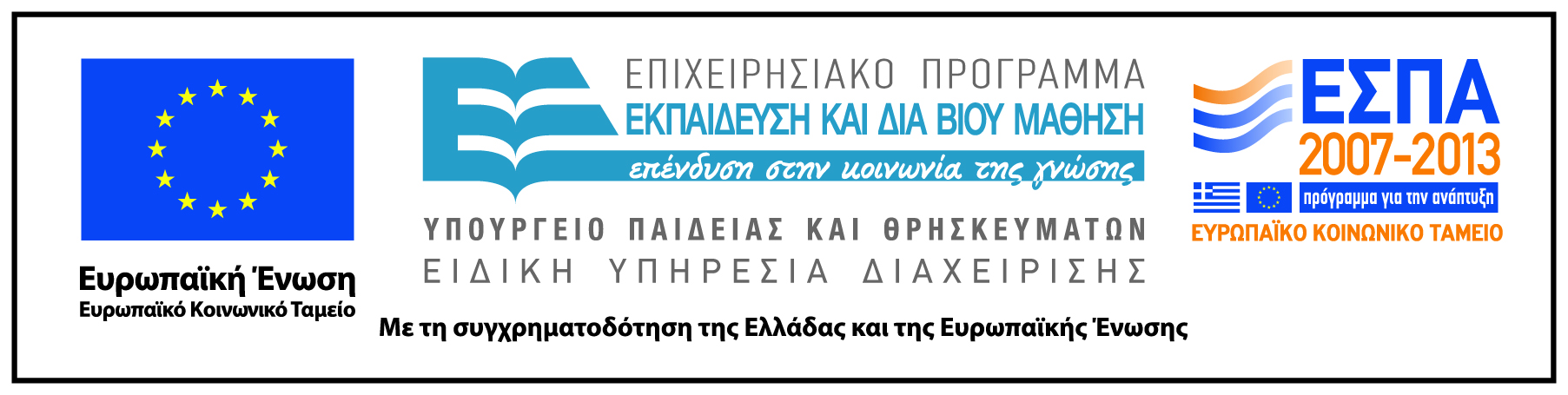